Towards Data-Driven and Continuous Safety Inspection of Commercial Trucks and Trailers
Lead Researcher: H. Scott Matthews, CEE
Project Team: Paul Fischbeck, SDS/EPP
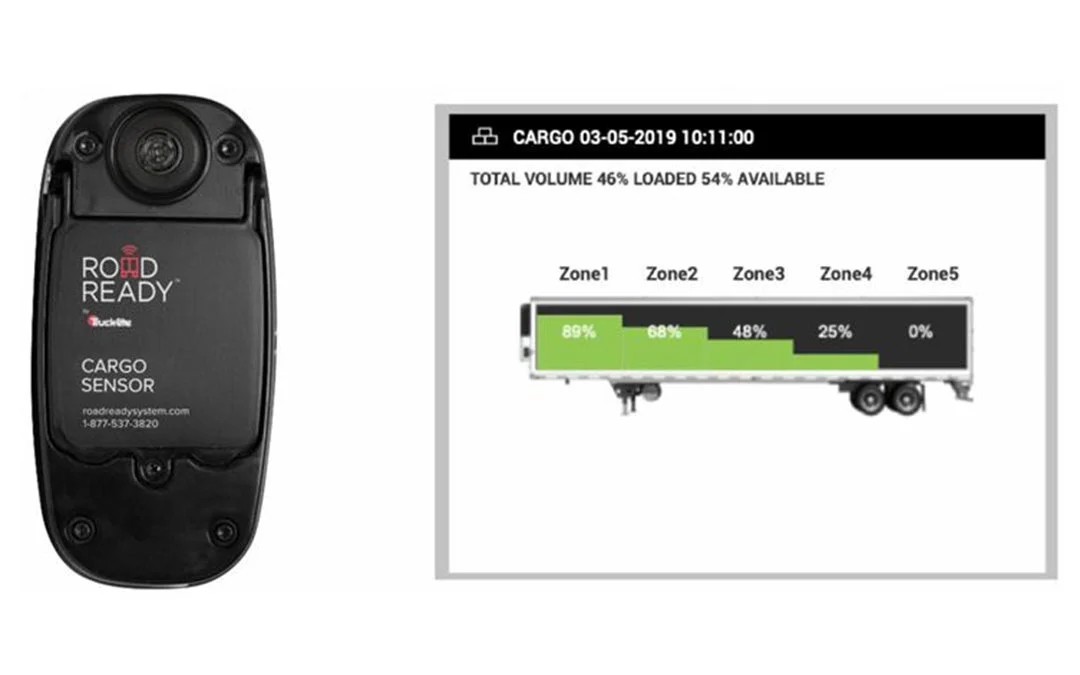 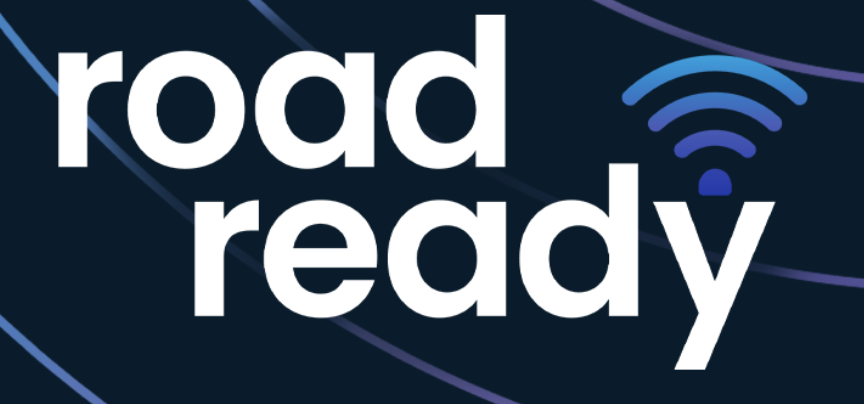 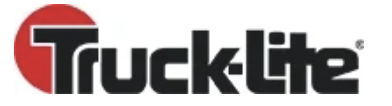 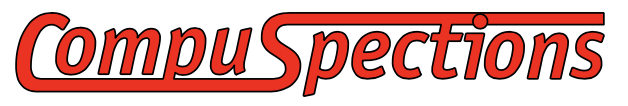 Towards Data-Driven and Continuous Safety Inspection of Commercial Trucks and Trailers
 Brief Overview of Project
Goal: Creation of an integrated commercial truck telematics system that considers common safety failure modes and tracks/anticipates them
Partners – TruckLite, Road Ready, CompuSpections, and potentially FMCSA, PA State Police/PennDOT
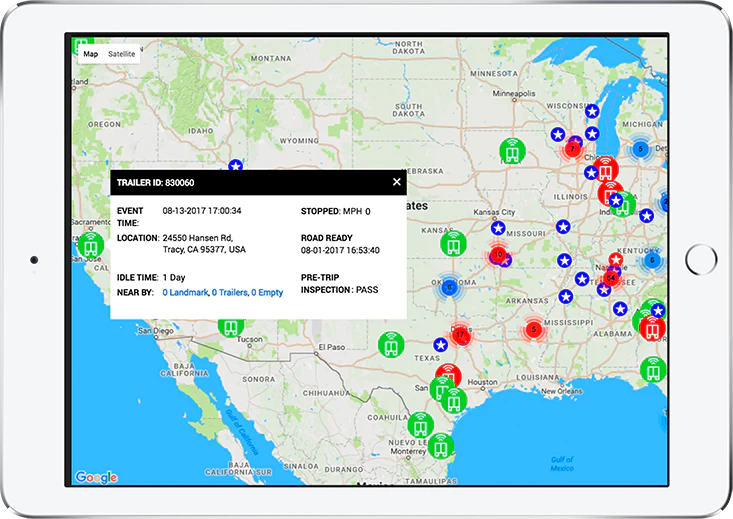 Towards Data-Driven and Continuous Safety Inspection of Commercial Trucks and Trailers
Expected Outcomes
Data Analytics of existing inspection failure modes, creation of IoT based dashboard
Journal paper submissions of project 
Improved overall safety and awareness of issues in the commercial trucking fleet and to owner/operators